A day in the life of a Product Marketing Manager at Microsoft
Microsoft 365 Copilot
Buy
~3 hours saved per week
Reinvested time in top priority projects
Better communication with colleagues
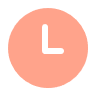 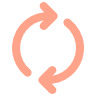 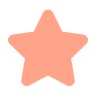 Benefits
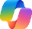 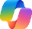 Copilot Chat2
Copilot Chat2
Cynthia
is a Sr. Product Marketing Manager
8:00 am
8:30 am
9:00 am
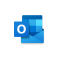 Copilot in Outlook
Cynthia catches up on Teams chat conversations across multiple projects she is working on. She uses Copilot to summarize the messages and help craft responses.
Cynthia joins a meeting to discuss customer trials. She uses Copilot to find an email with the latest usage report to share. After the meeting, she uses Copilot to recap status for her manager.
Cynthia reviews a white paper she is producing on Copilot adoption. She uses Copilot in Word to rewrite a paragraph for clarity. She asks Copilot to act like an IT administrator and evaluate the content.
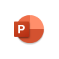 Copilot in PowerPoint
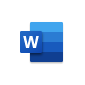 Copilot in Word
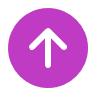 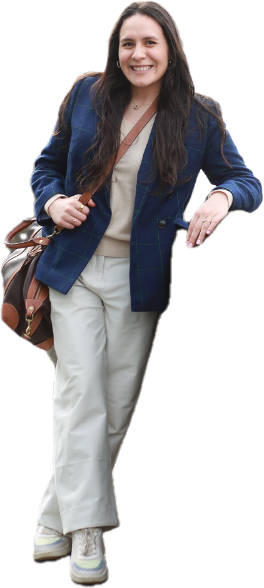 Example prompt: Summarize my Teams chat messages from the past 24 hours and note which ones still require replies.
Example prompt: Create a meeting report for my manager that includes a brief summary of the meeting and include the key points. End with a list of actions required.
Example prompt: You are an IT administrator. Does this white paper contain enough detail to implement a user enablement program for your organization? What additional topics would you like to see covered?
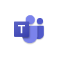 Copilot in Teams
3:00 am
1:00 pm
11:00 am
Cynthia is preparing for a meeting on messaging across AI solutions. She asks Copilot to compare the positioning and messaging documents and create a table of similarities and differences.
Cynthia has a long email thread with a video production agency for a training series with various SMEs. She asks Copilot to summarize the thread to find when all the recording sessions are occurring.
Cynthia is working on her presentation for an upcoming conference. She asks Copilot to evaluate the flow of her presentation and make suggestions on the slide order to improve the narrative.
Example prompt: Compare these two positioning and messaging documents and produce a table of similarities and difference. Then produce some recommendations on how to co-market them.
Action: Summarize the thread.
Use Draft with Copilot to create an email with the summary containing the full list of recording sessions.
Example prompt: Please make suggestions on the slide order to make the ideas in this presentation flow better.